Year 2 end of year AssessmentsParents Meeting
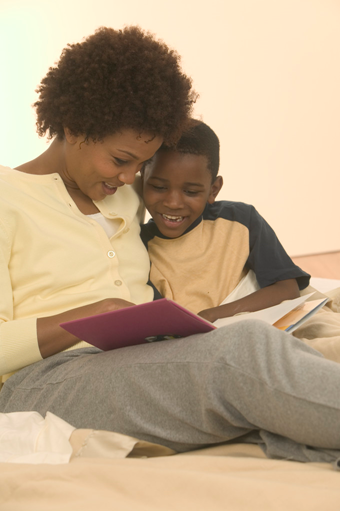 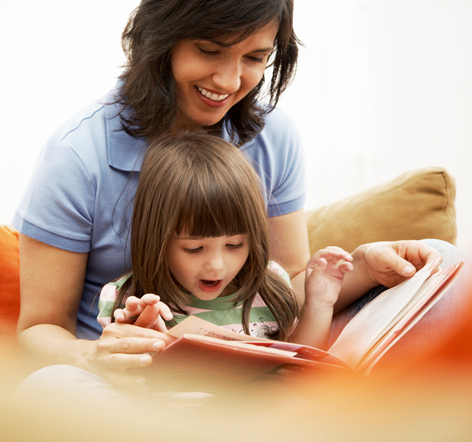 End of Key Stage Assessments
Year 2 are assessed at the end of KS1 in line with the governments criteria and frameworks
The teachers conclude the children’s ability through Teacher Assessment – work in books and in provision, plus Tests that the government provide
At the end of Key Stage 1, children are given a standard of: 
Working towards Age Related Expectations (WTS)
At Age Related Expectations (ARE)
Working at Greater Depth Standard (GDS)
Tests
The tests we use in school are 
Maths
Paper 1: arithmetic 
Paper 2: reasoning 
Reading 
Paper 1: combined reading prompt and answer booklet 
Paper 2: reading booklet and reading answer booklet
Scaled Score
What is meant by ‘scaled scores’?

It is planned that 100 will always represent the ‘national standard’.

Each pupil’s raw test score will therefore be converted into a score on the scale, either at, above or below 100.

The scale will have a lower end point somewhere below 100 and an upper end point above 100.

A child who achieves the ‘national standard’ (a score of 100) will be judged to have demonstrated sufficient knowledge in the areas assessed by the tests.
[Speaker Notes: These are used by the teachers to inform their overall assessment of each child’s ability.
The government introduced them so that they can compare progress at the end of KS2]
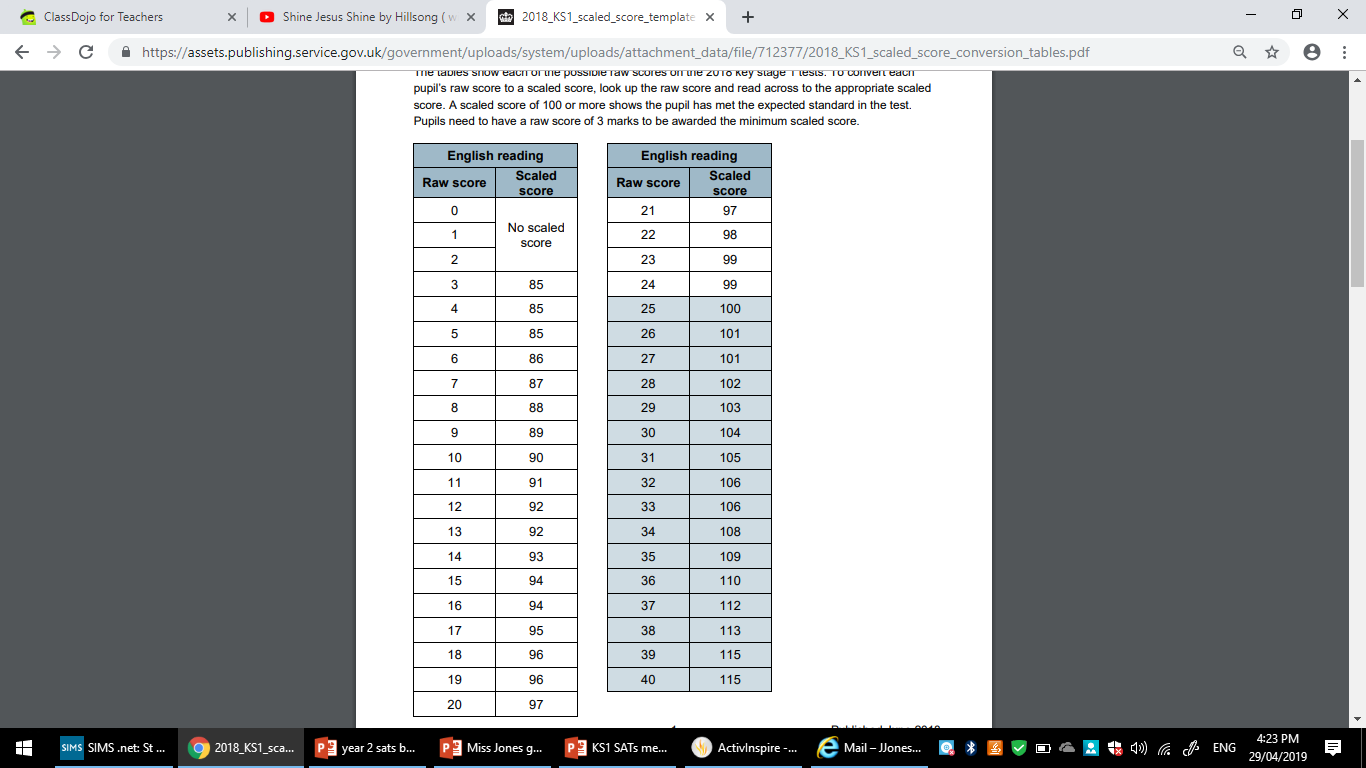 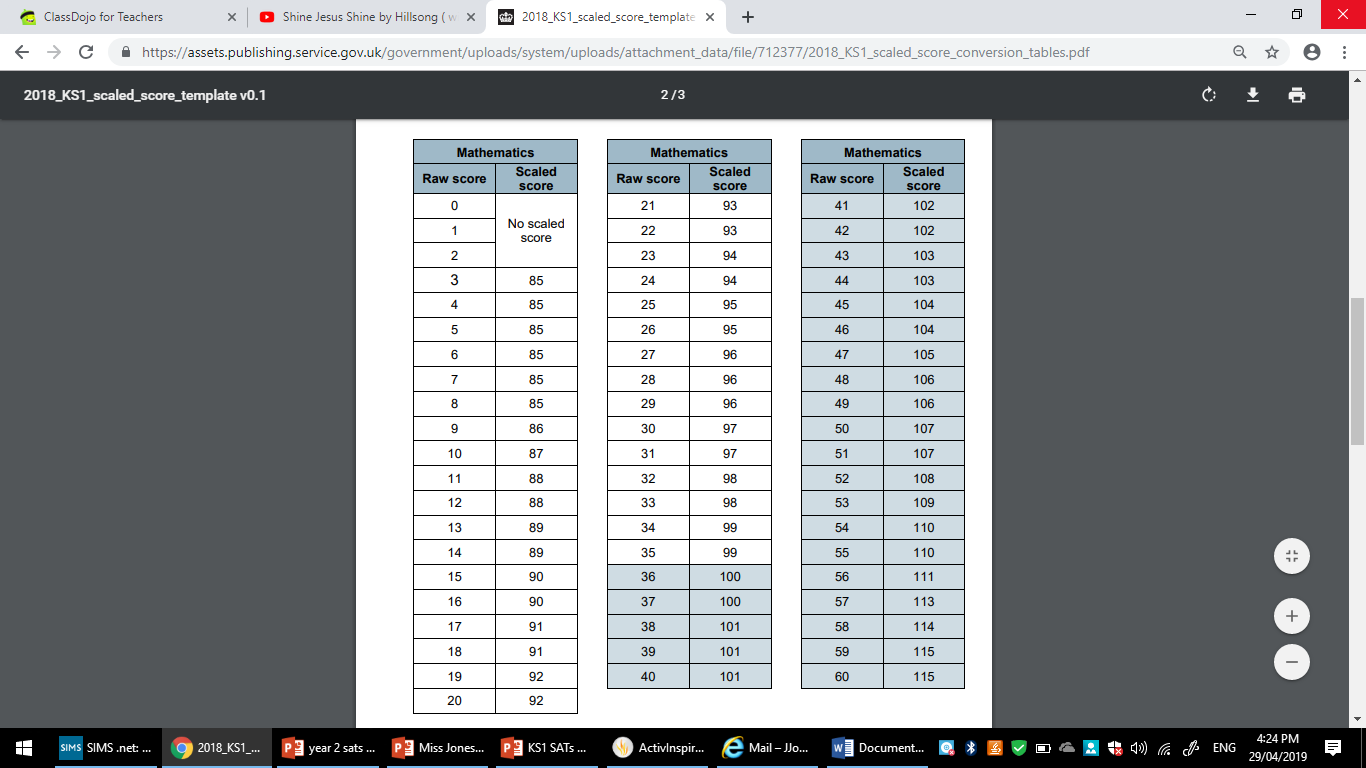 How to help your child
First and foremost, support and reassure your child that there is nothing to worry about and that they should always just try their best. Praise and encourage!
Ensure your child has the best possible attendance at school.
Reading, spelling and arithmetic (e.g. times tables) are always good to practise.
Remember that good readers become good writers! Identify good writing features when reading (e.g. vocabulary, sentence structure, punctuation).
Talk to your child about what they have learnt at school and what book(s) they are reading (the character, the plot, their opinion).
Make sure your child has a good sleep and healthy breakfast every morning!
…more ways to help your child
Complete Special Agent Training materials that have been sent home
 Play times tables games.
Play mental maths games including counting in different amounts, forwards and backwards.
Encourage opportunities for telling the time = TV programmes, what time tea will be etc.
 Encourage opportunities for counting coins and money e.g. finding amounts or calculating change when shopping.
Look for examples of 2D and 3D shapes around the home.
Identify, weigh or measure quantities and amounts in the kitchen or in recipes = BAKE
Play games involving numbers or logic, such as dominoes, card games.
Please remember that we try to make the tests as child friendly as possible and  we don’t use the terms SATS or tests in school . We would appreciate if this is reiterated at home as some children can become distressed. 
We use the term ‘quizzes’ and the children enjoy completing them as they like the challenge. 
Our end of year judgements do not go off all of the SATS papers. Their scores are combined with work completed in class and our teacher assessments.
Chance to look at the samples
There are plenty of past papers on the tables, please have a look at them. We are here to answer any questions about the papers.